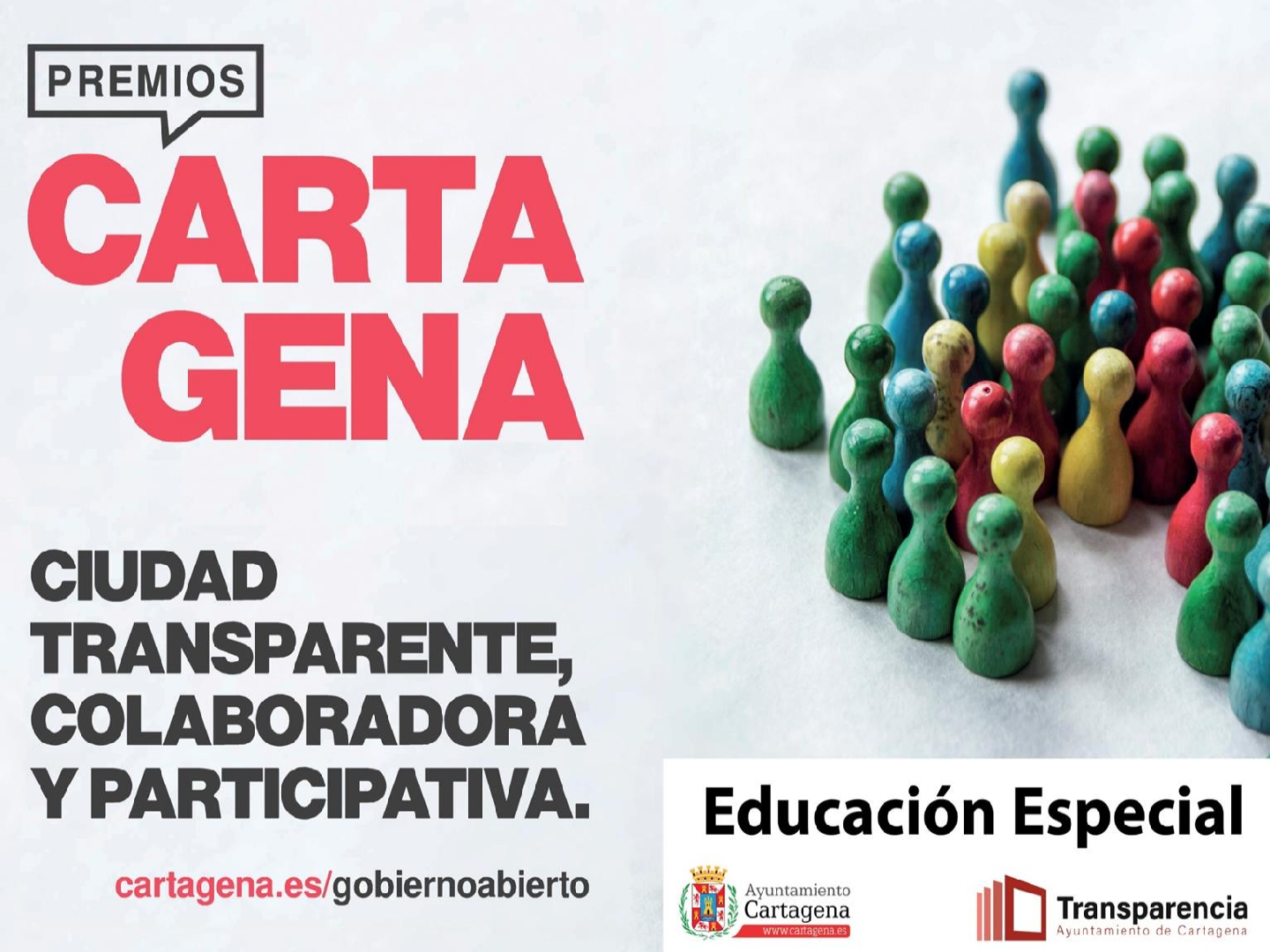 CEE PRIMITIVA LÓPEZ
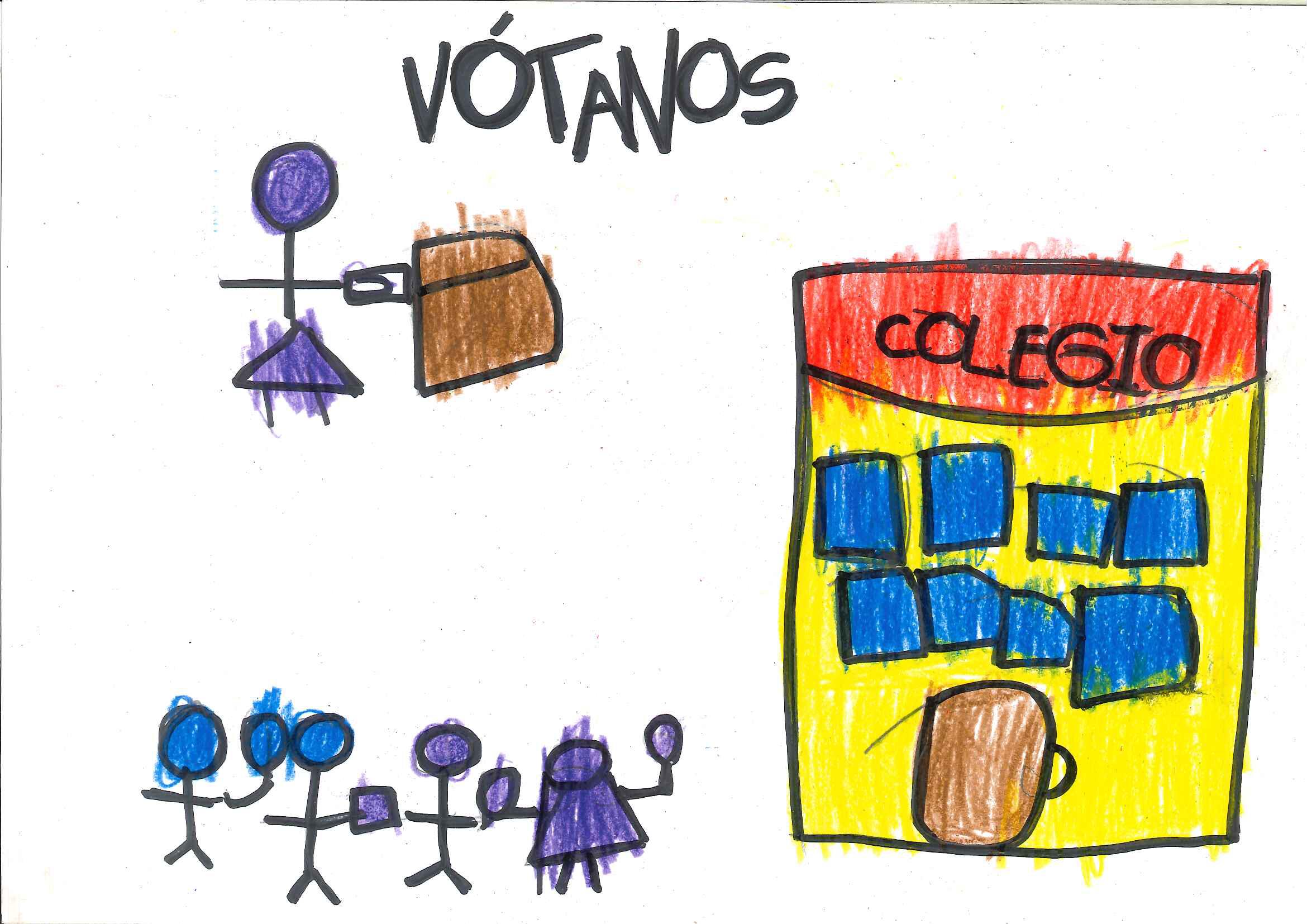 HÉCTOR ALEJANDRO
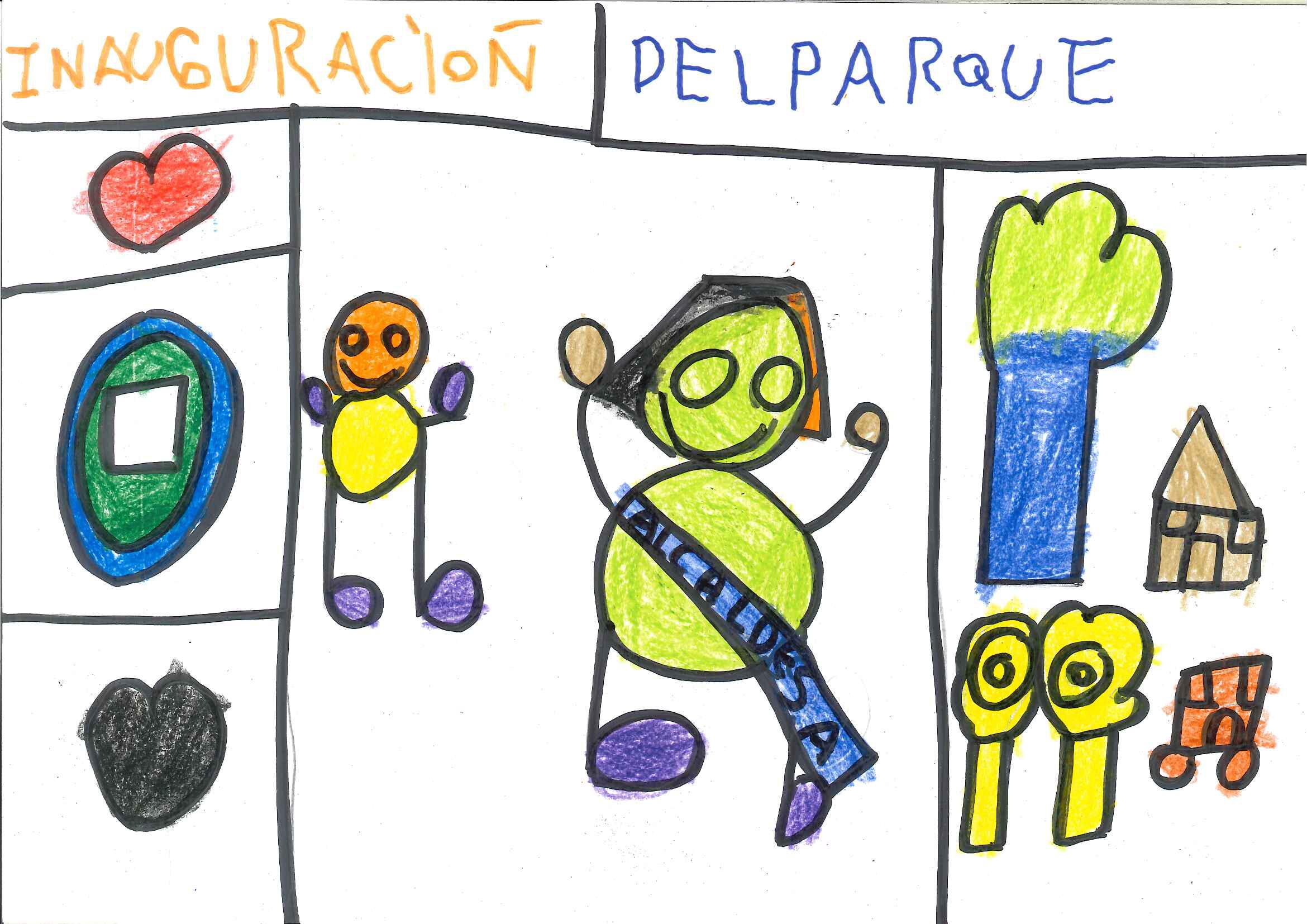 DANIEL
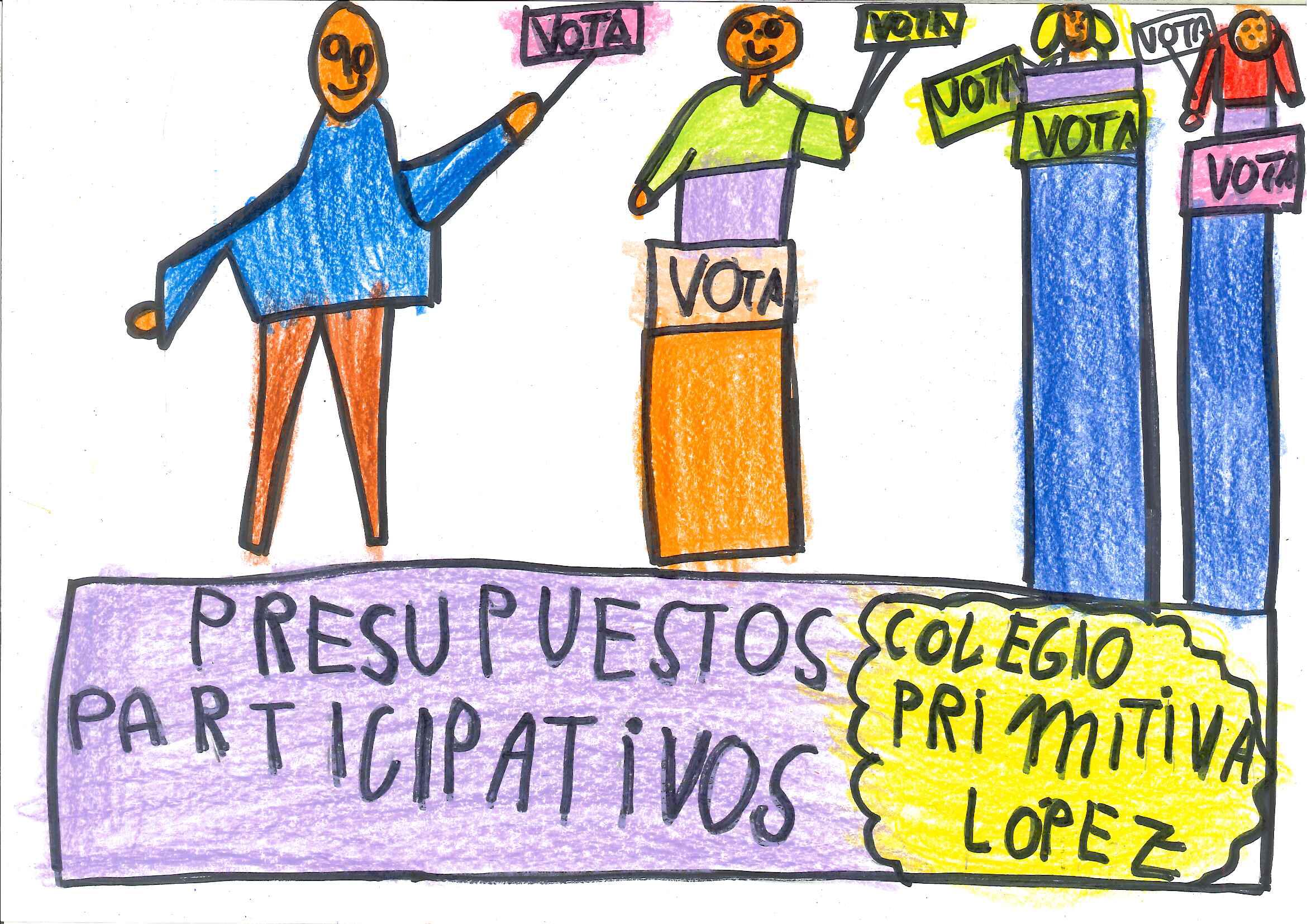 IVÁN
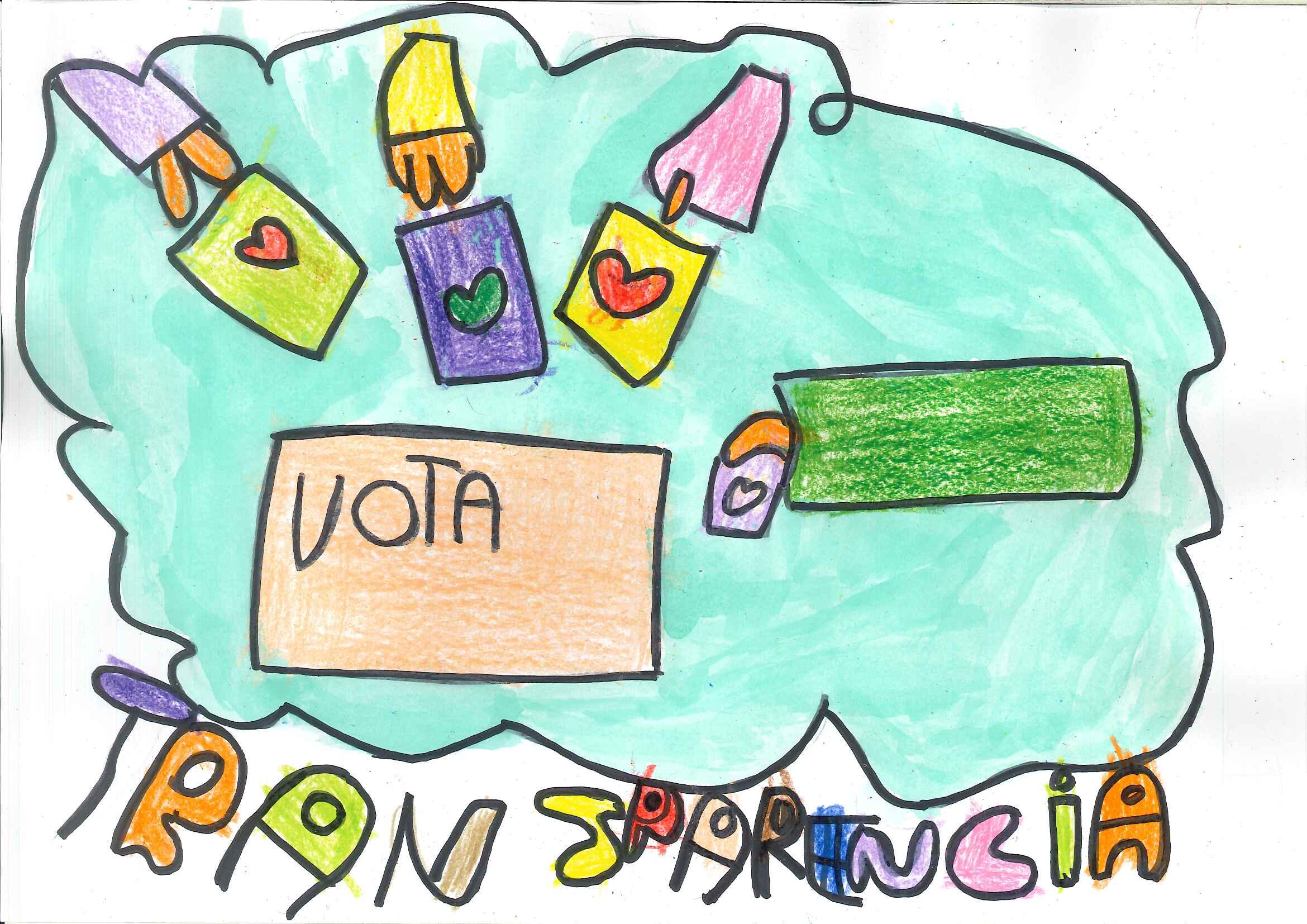 HIBA
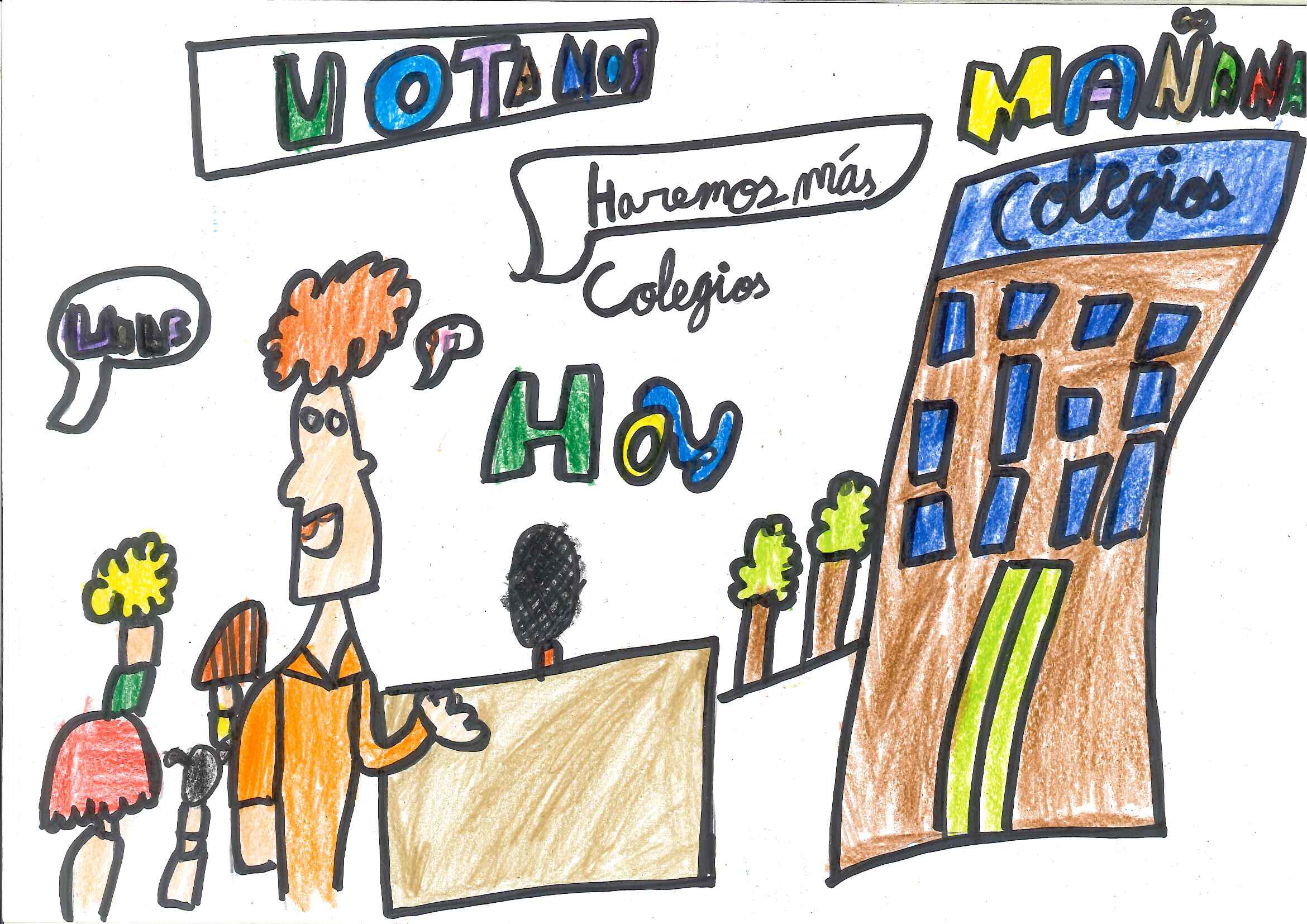 JOSÉ
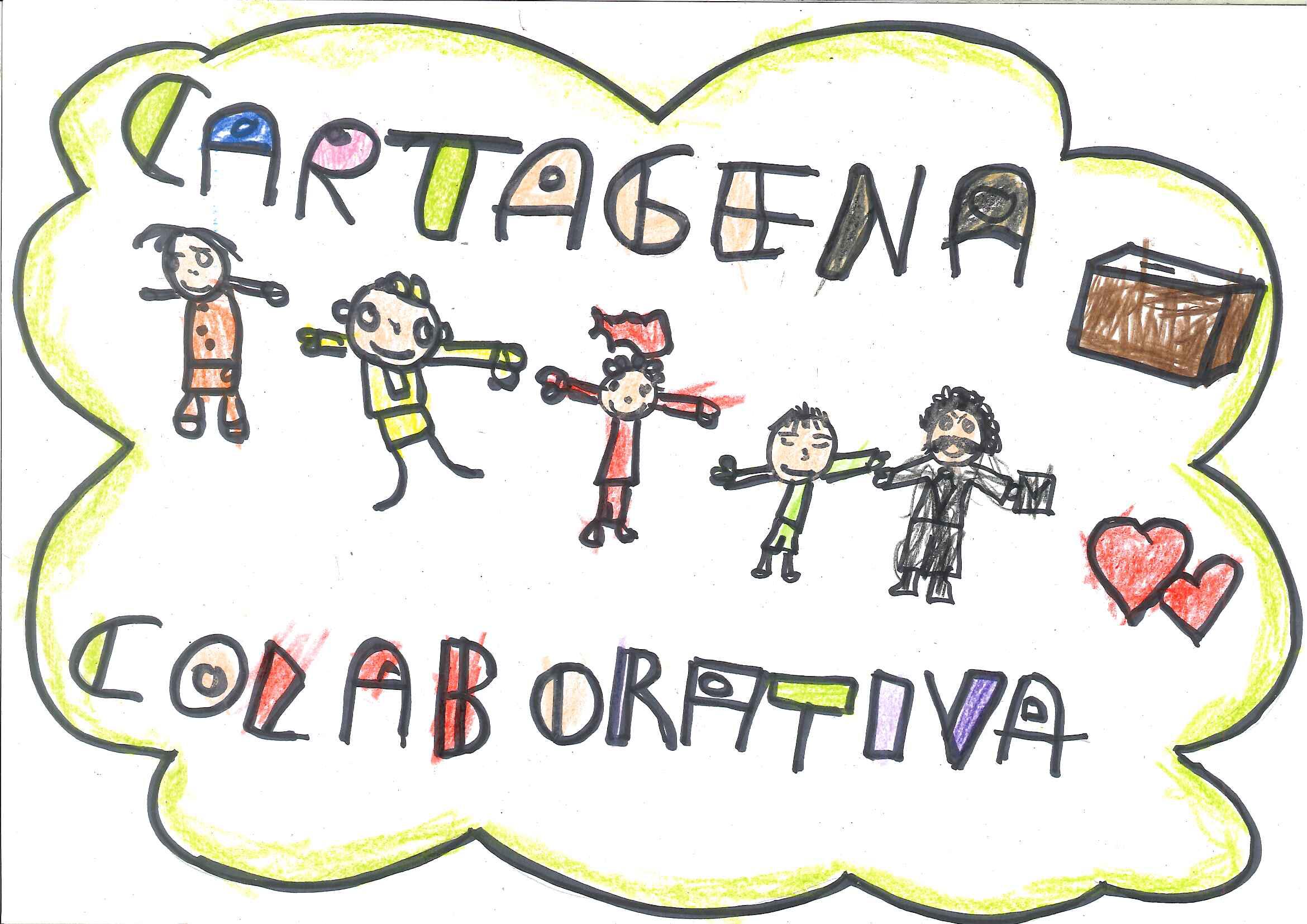 JOSÉ
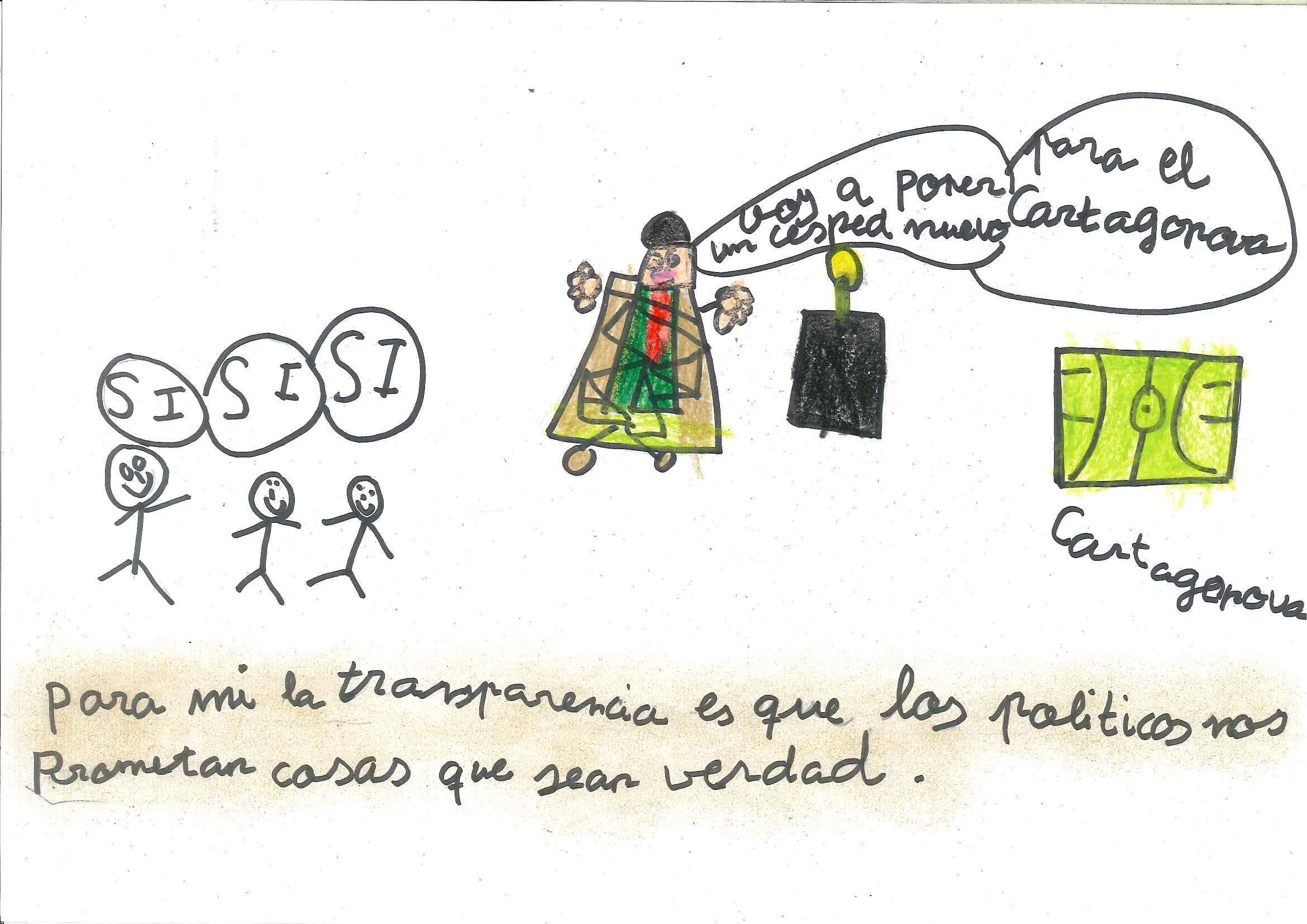 MARÍA DEL MAR
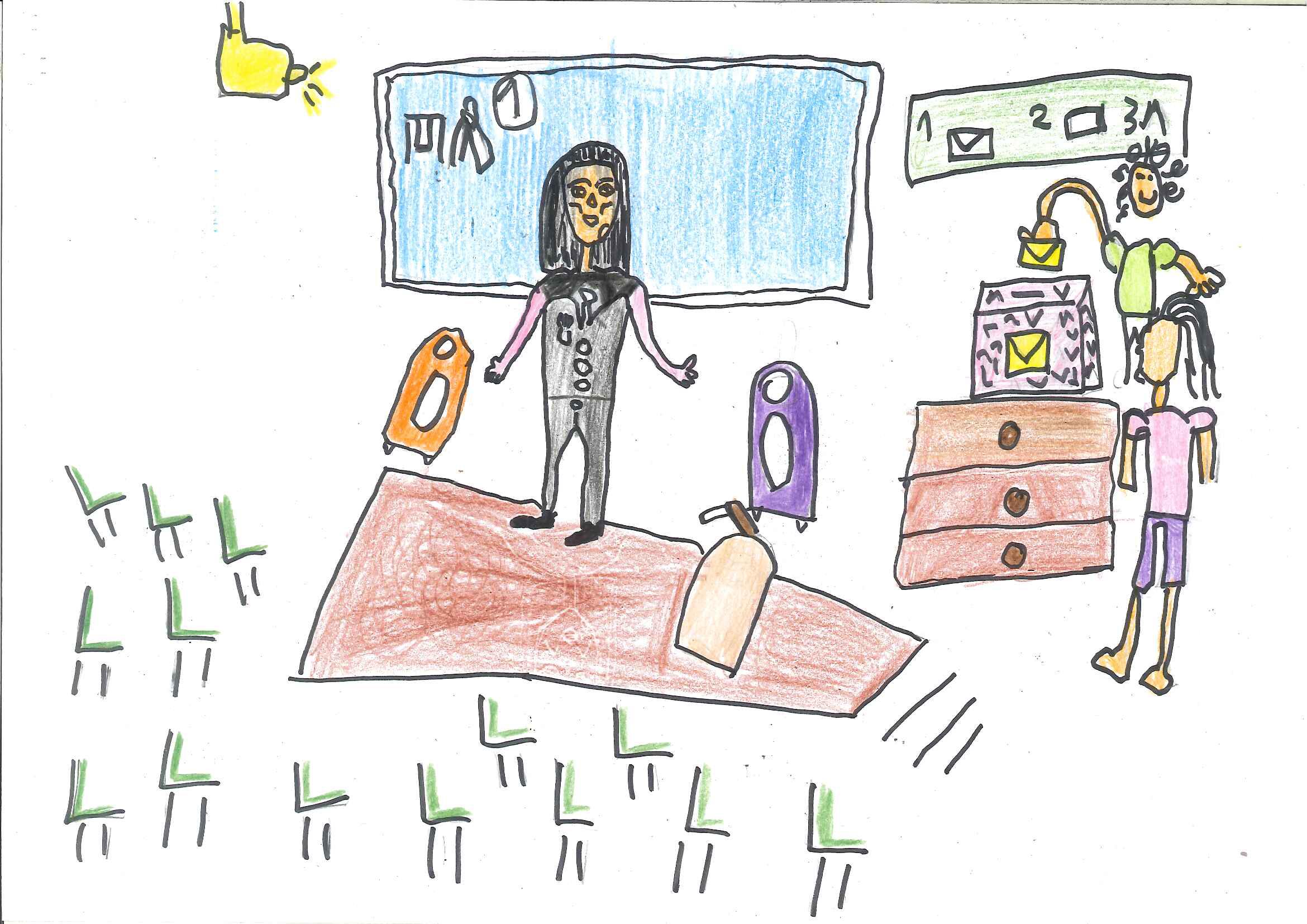 DRISS
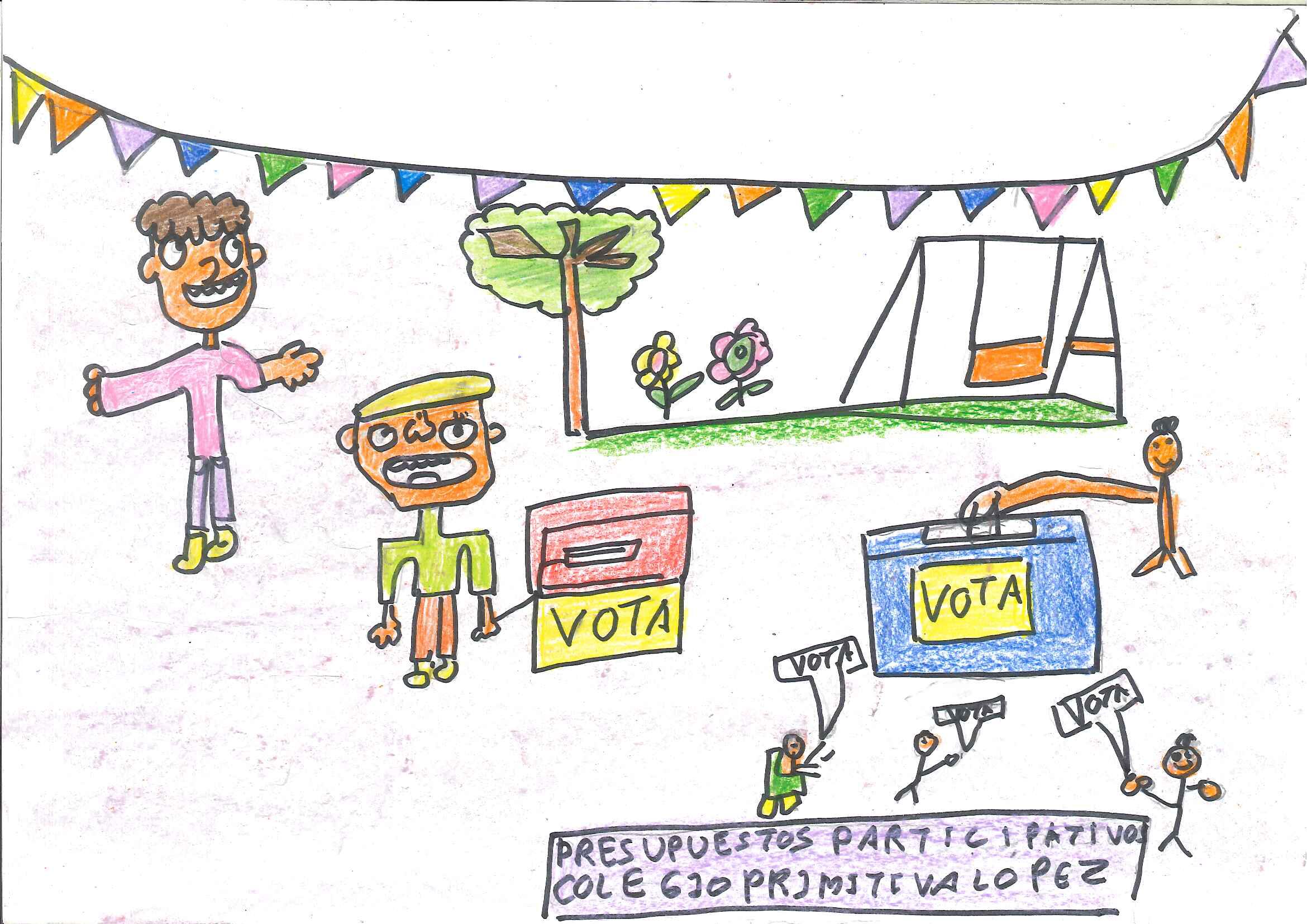 ILYIAS
EEI PIPIRIPAO
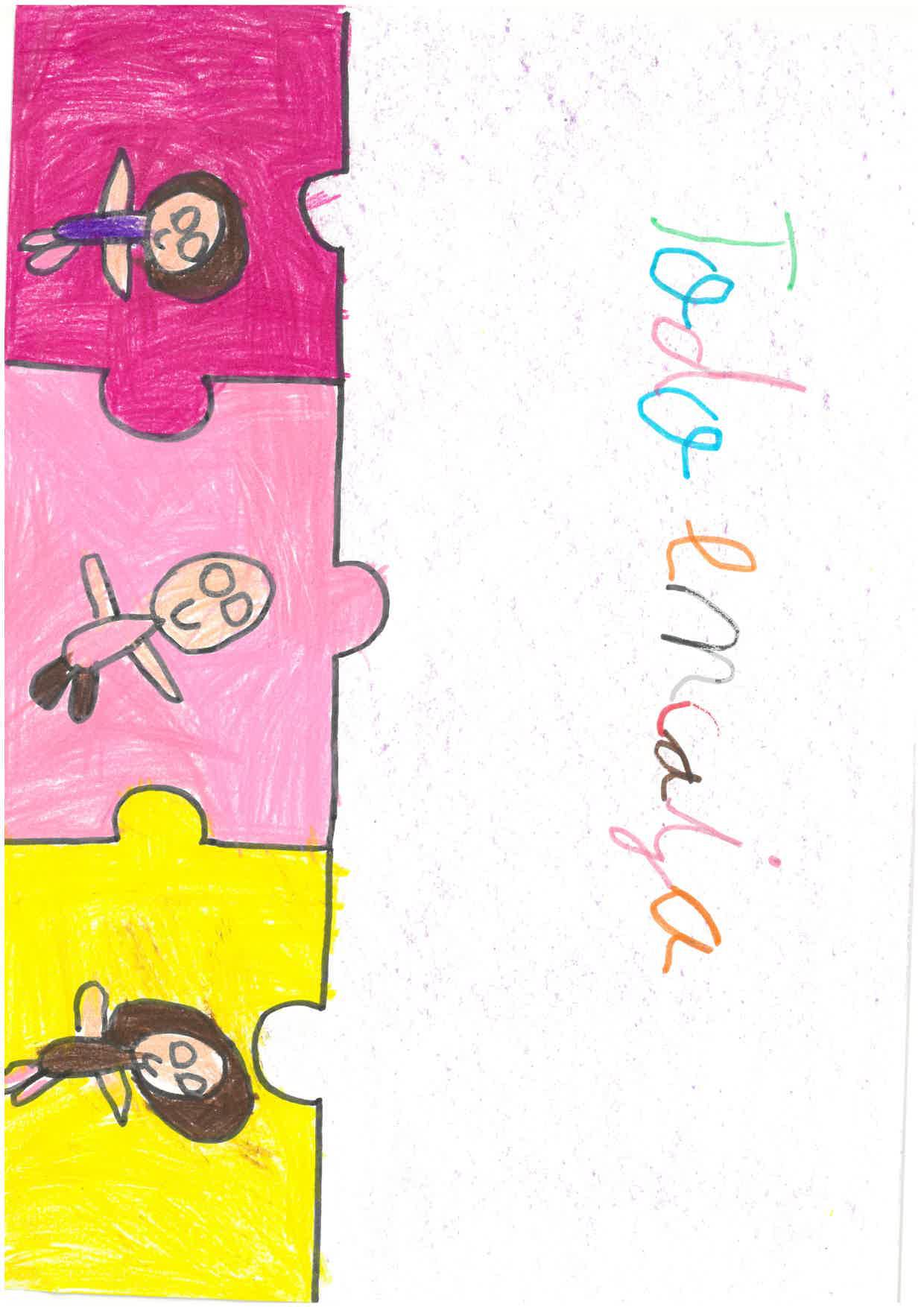 MARTA
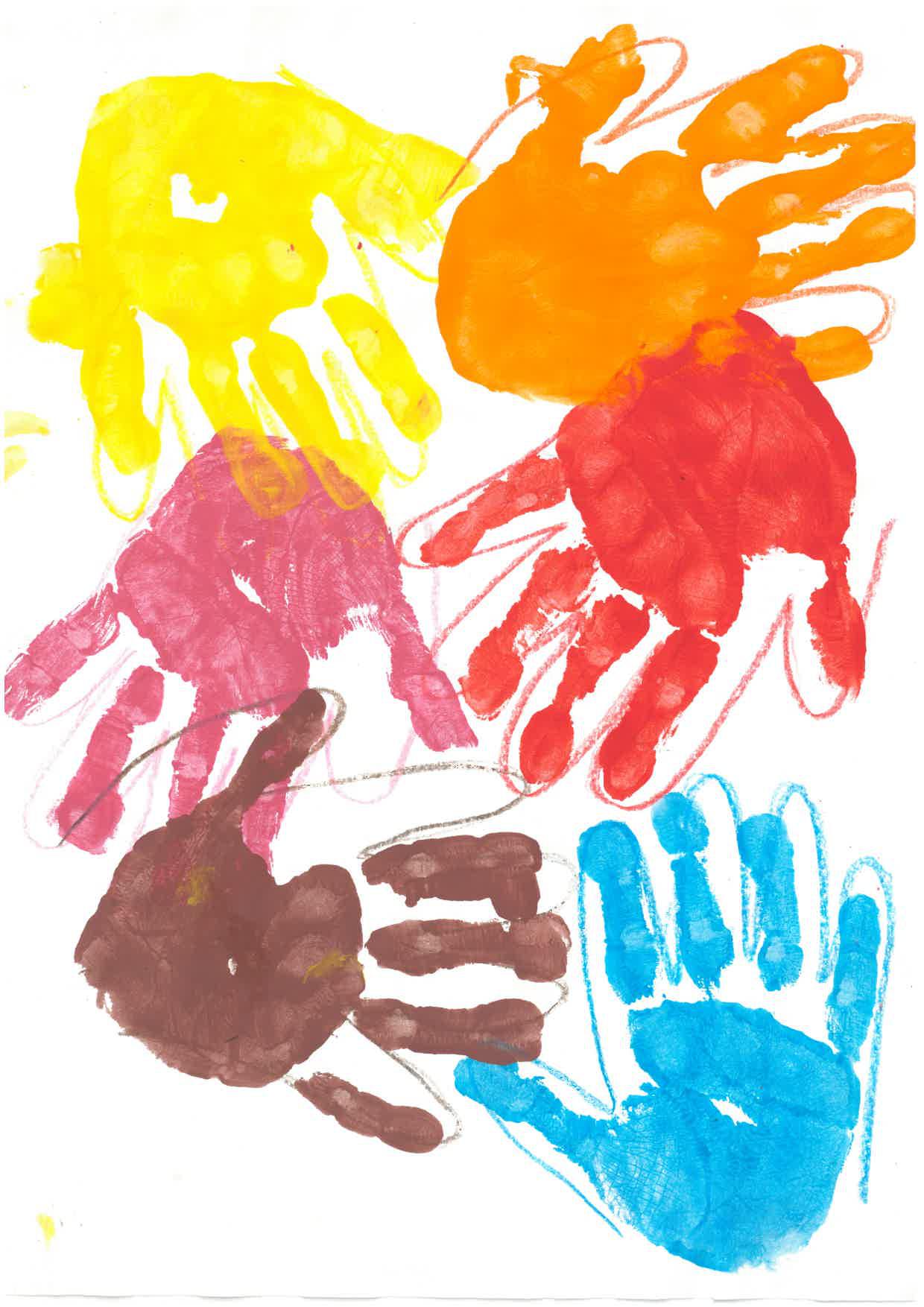 NEYZAN
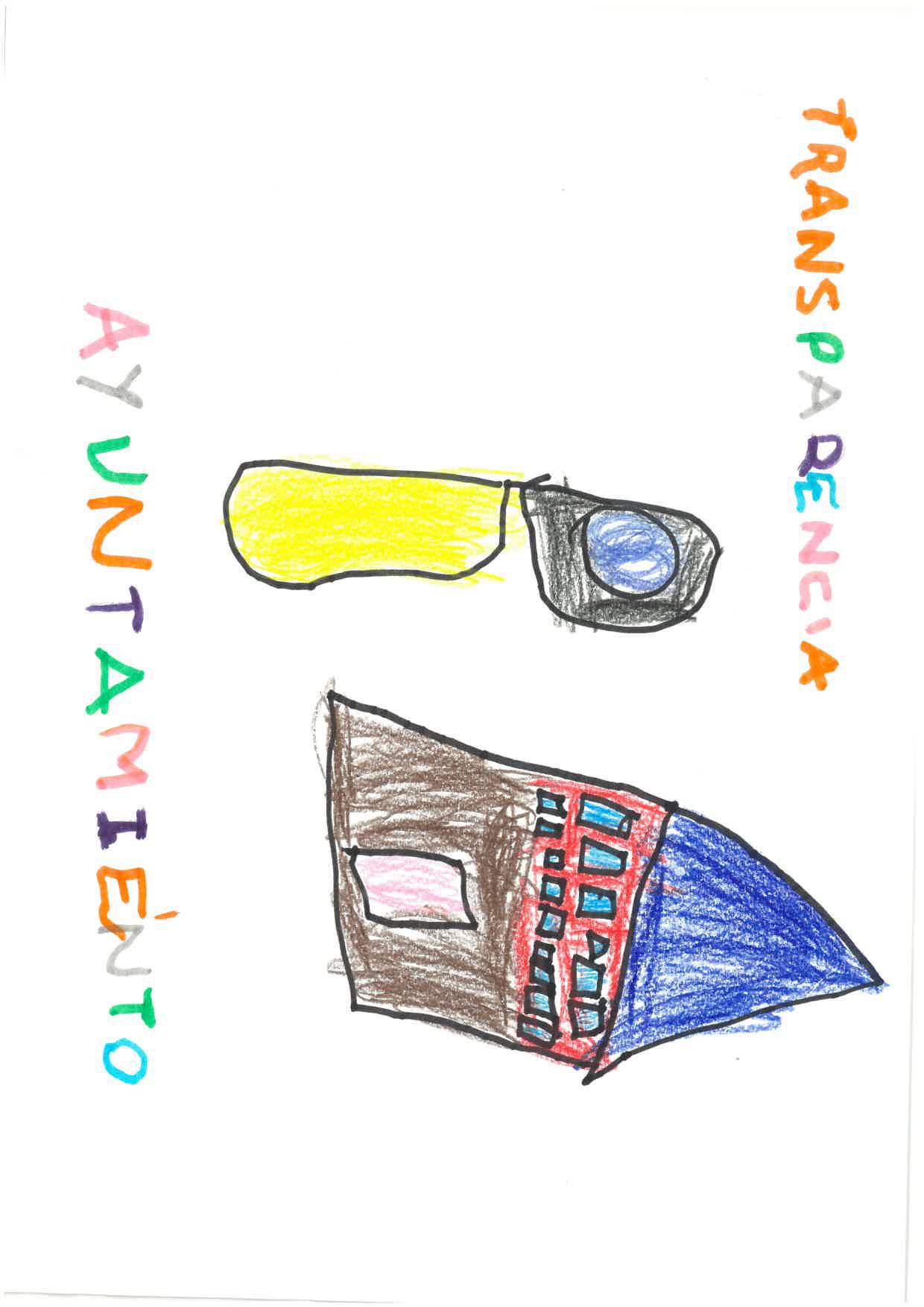 SAMUEL
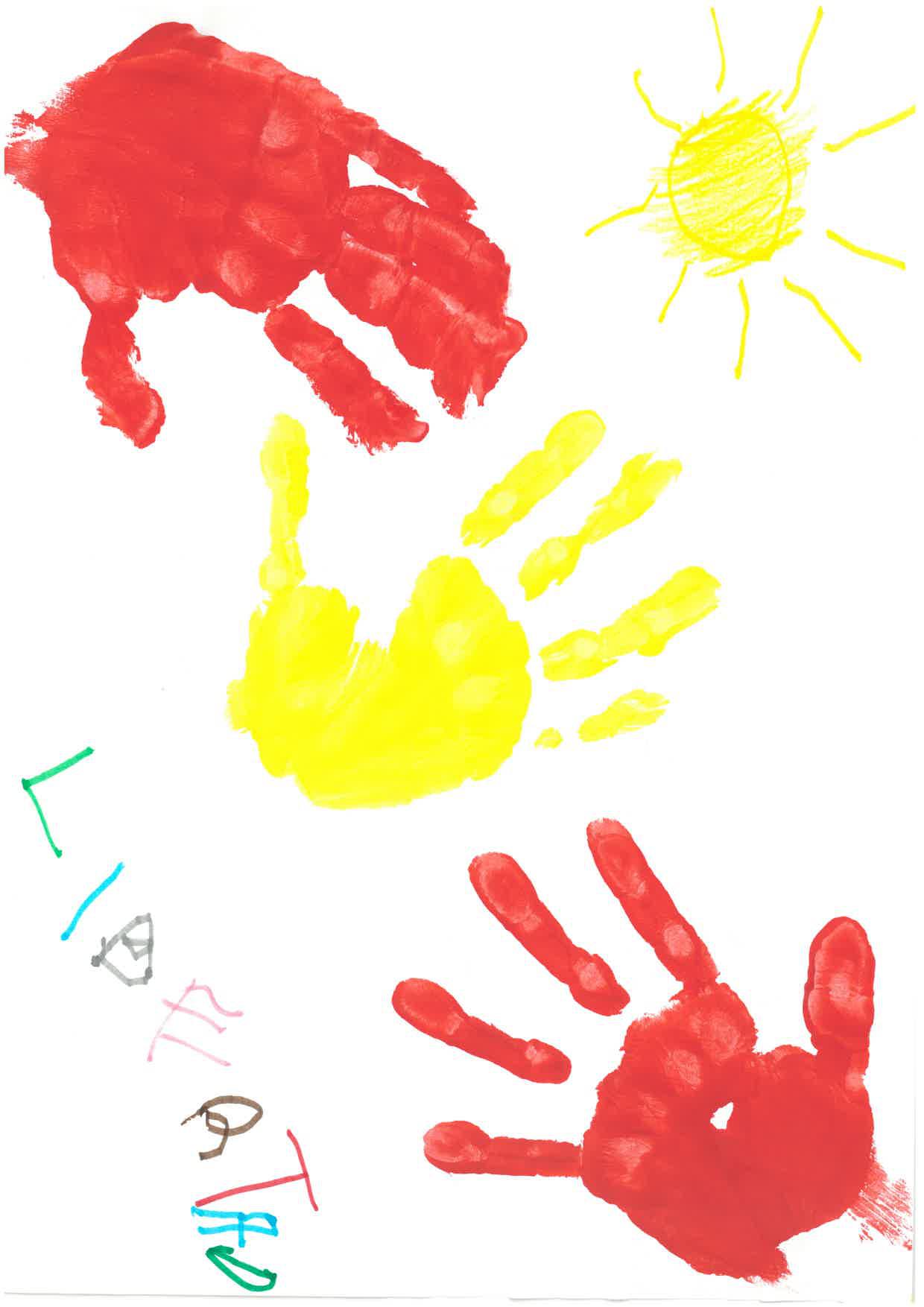 OLIVIA
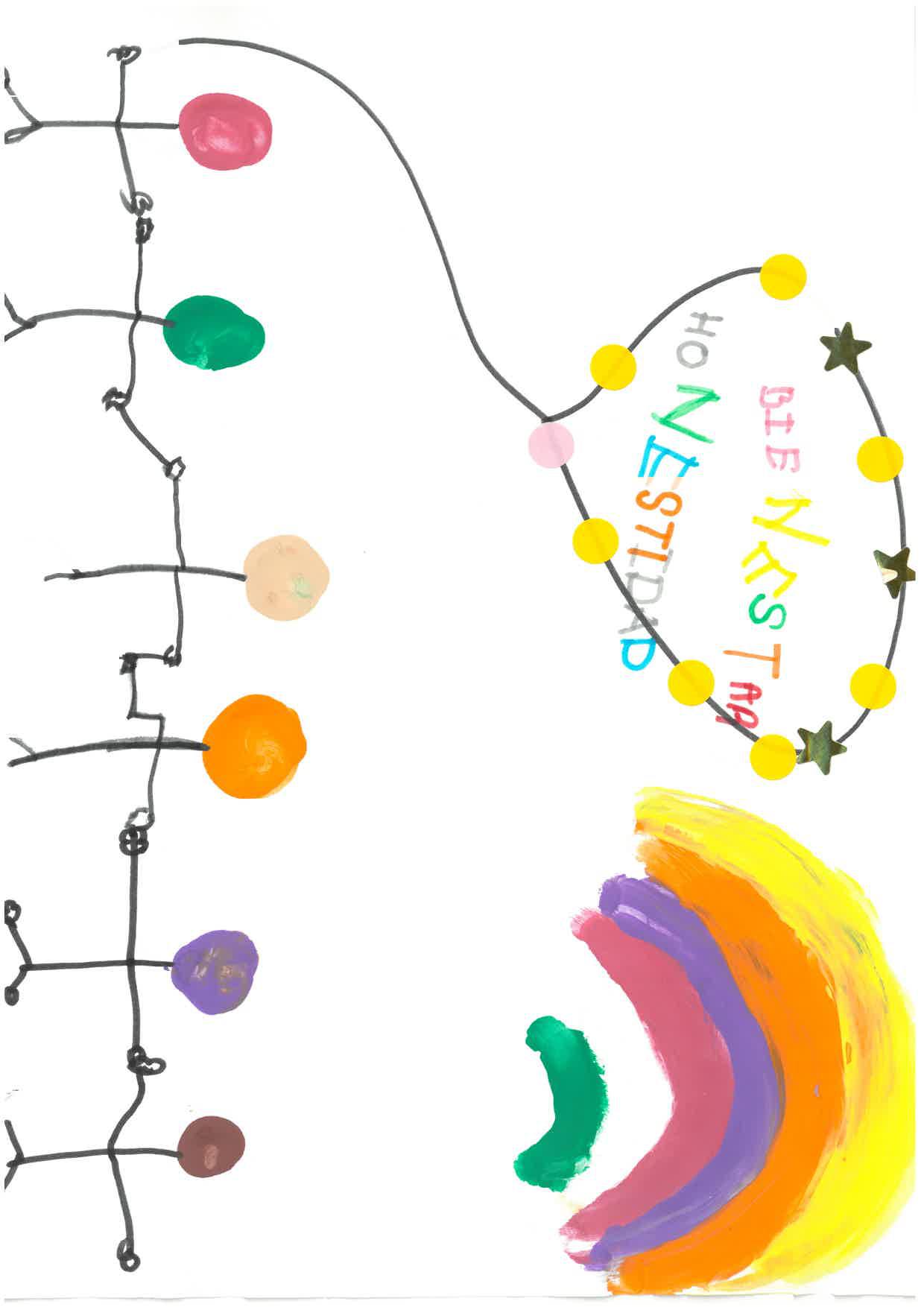 YAZIDE
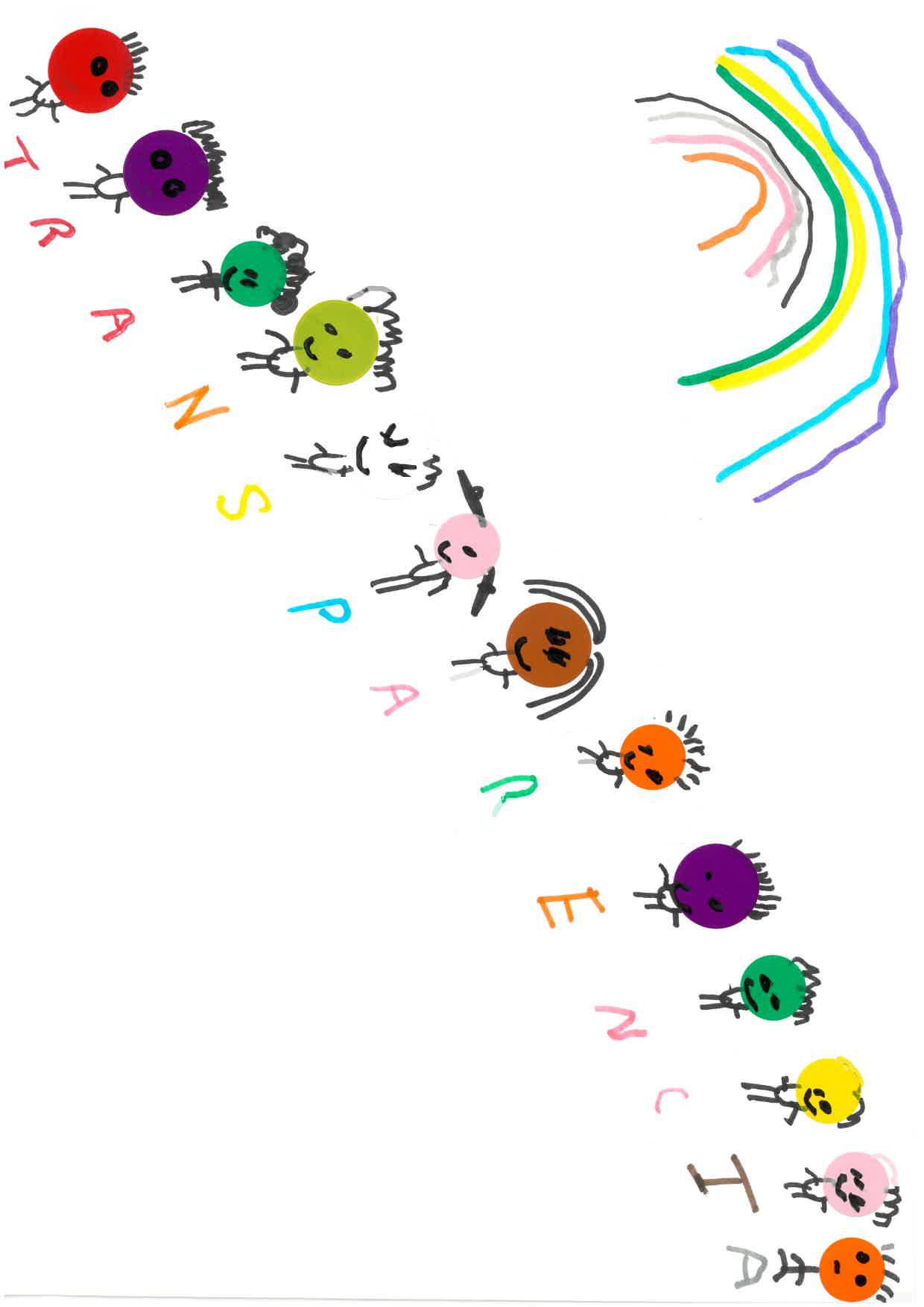 ZIYADE
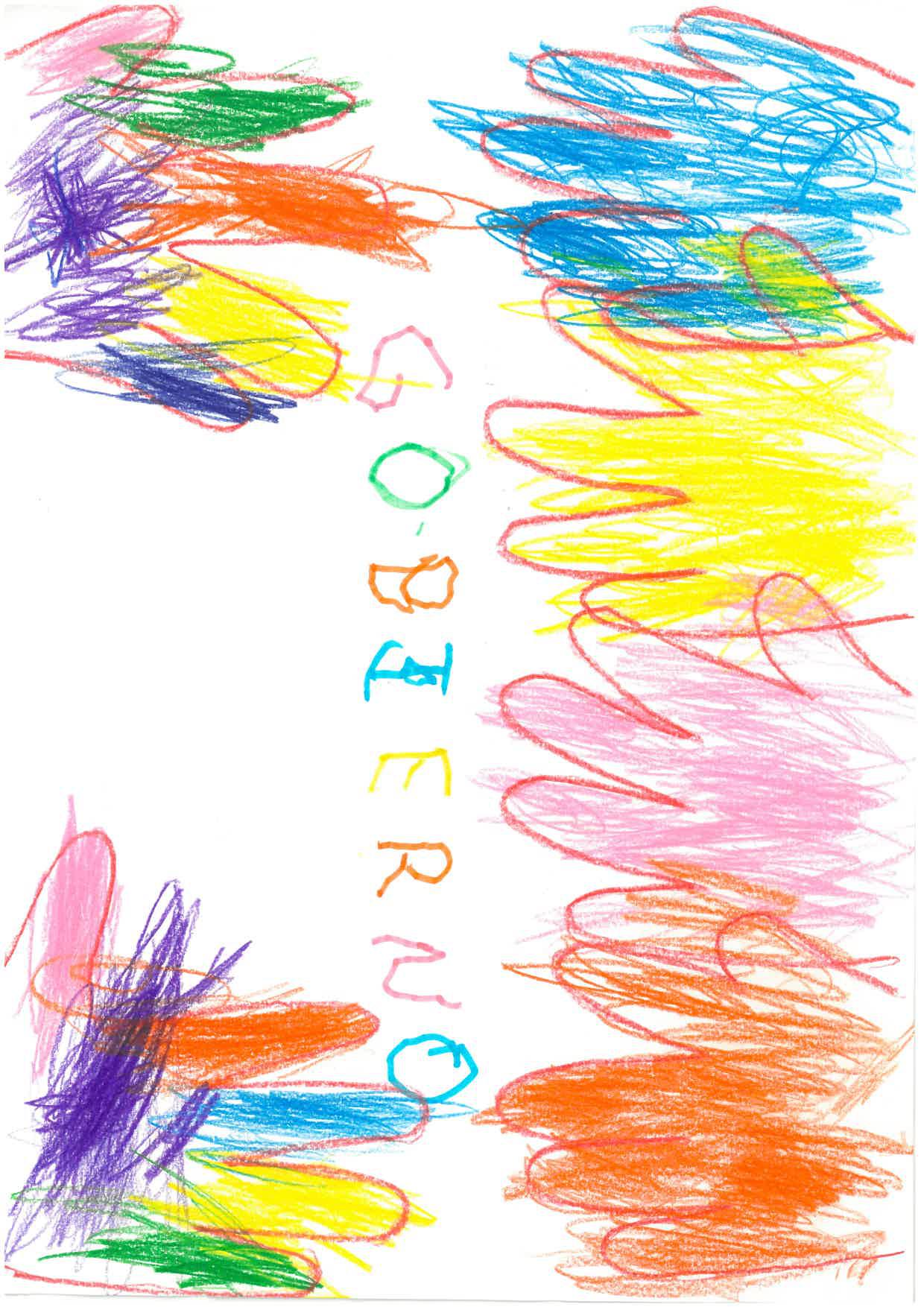 SUHAILA
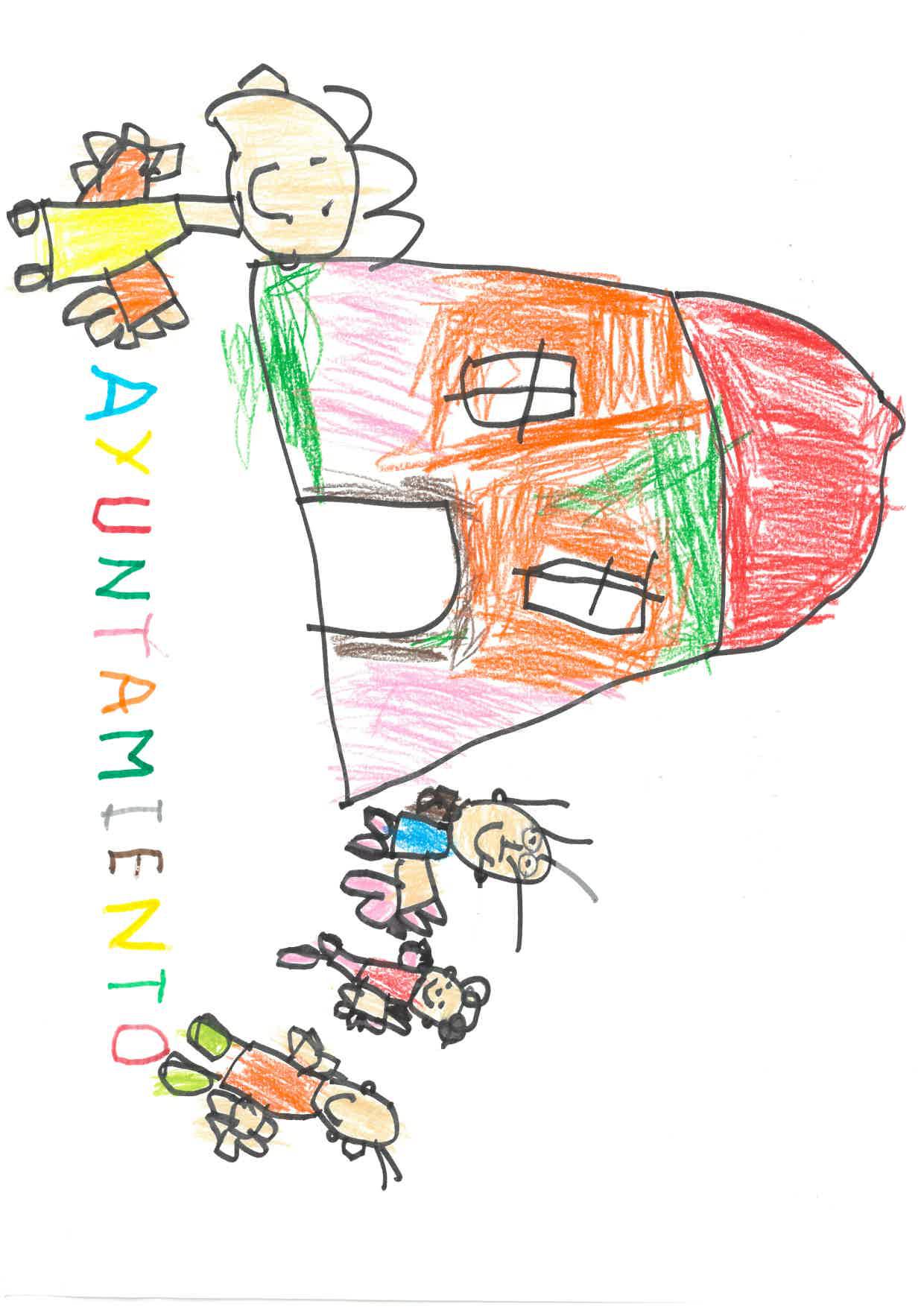 DYLAN
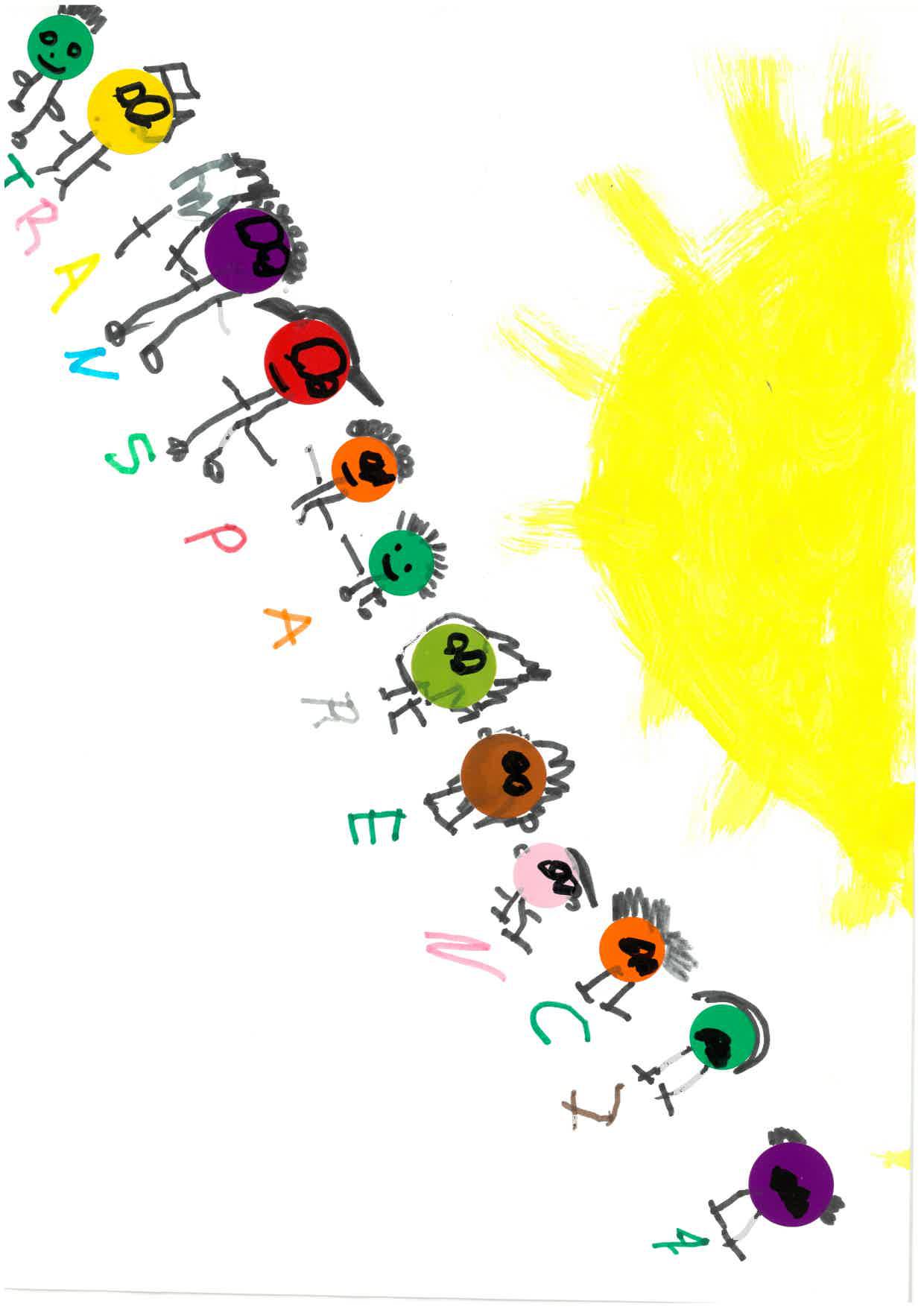 JUAN FRANCISCO
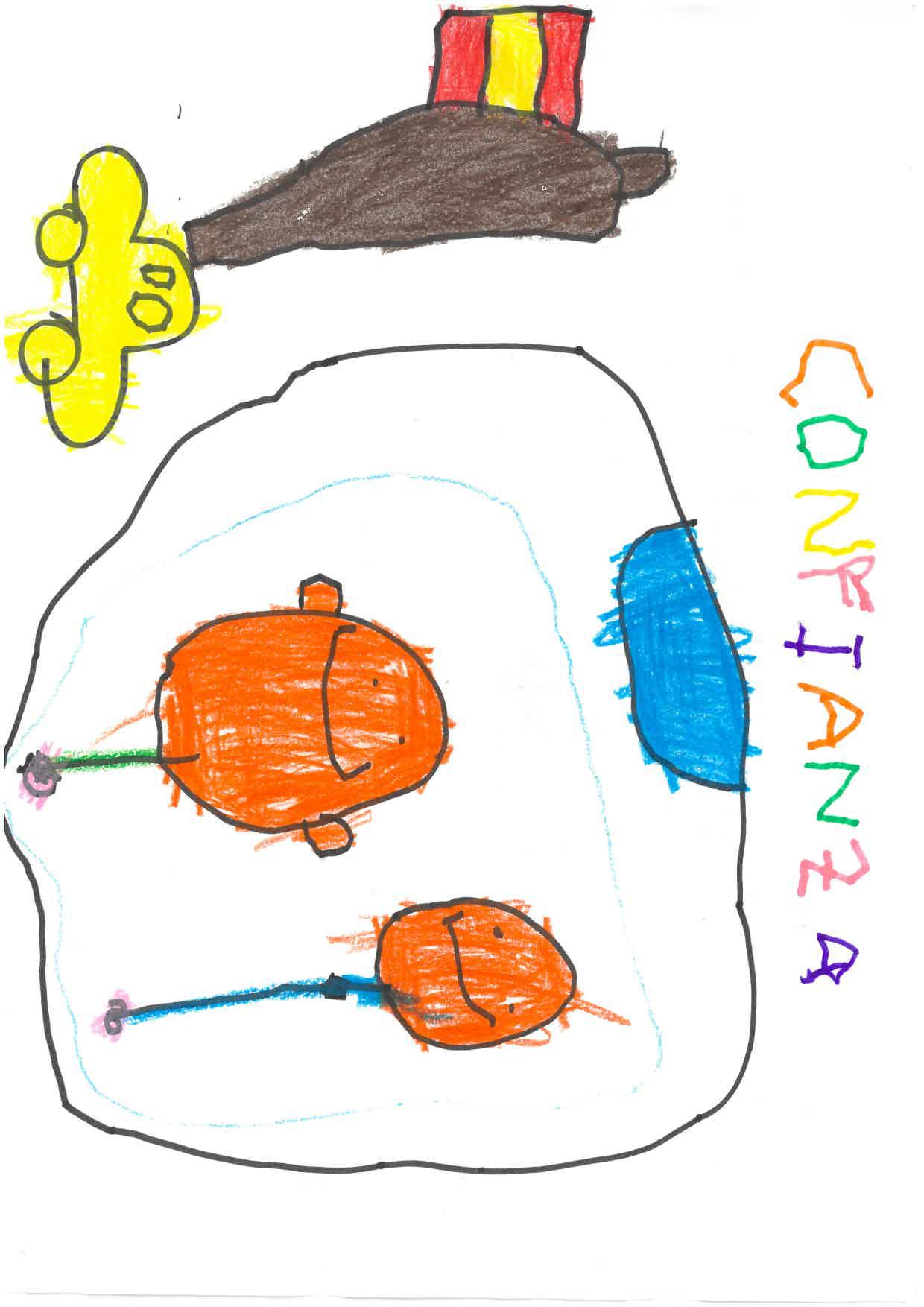 JORGE
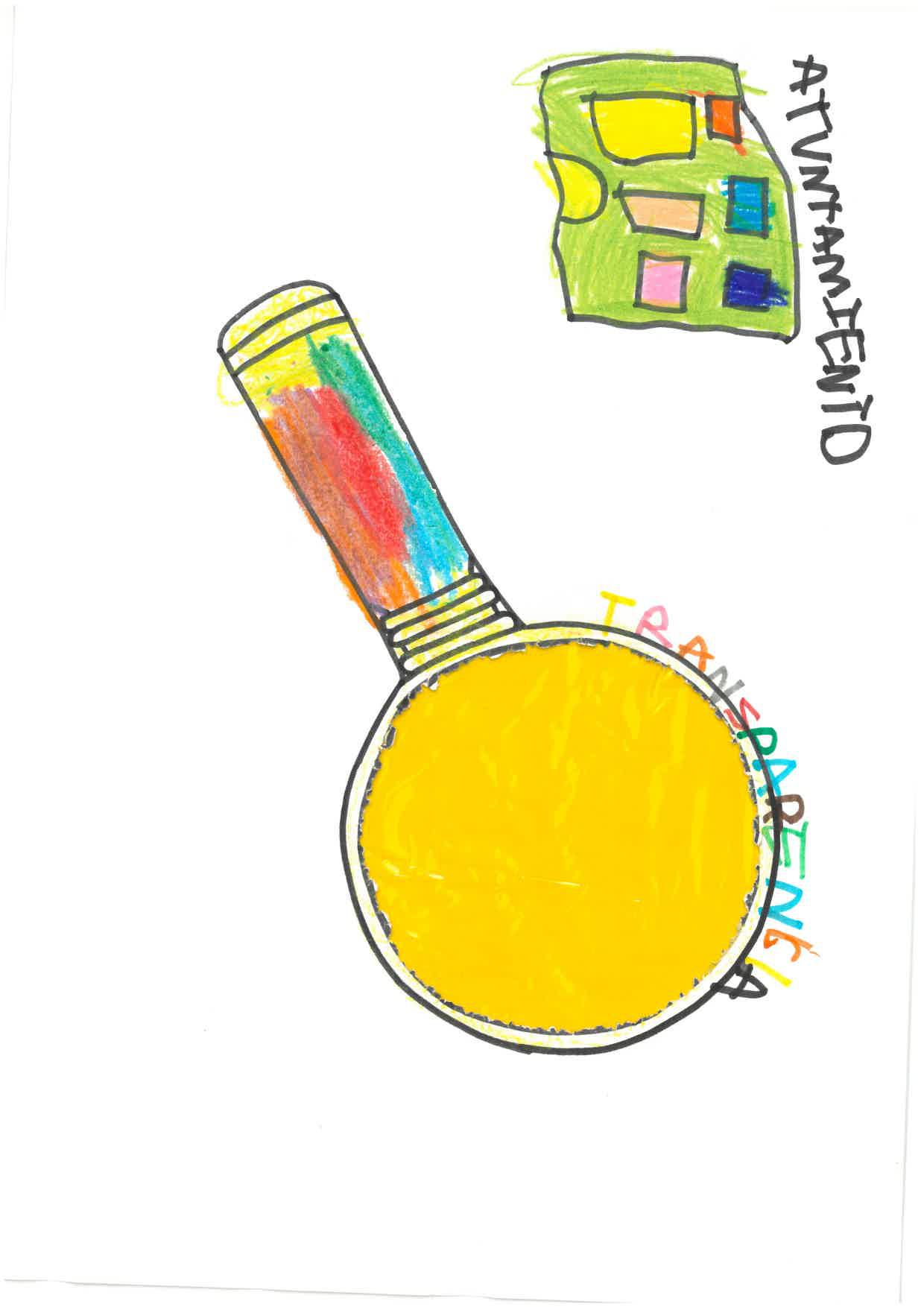 ELSA